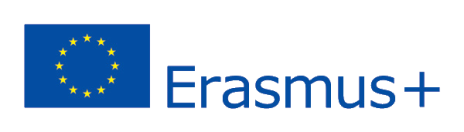 2018-3-HR01-KA205-060151
6. Agroturistički proizvodi i usluge
Agrotourism
Proizvodi u agroturizmu
Tradicionalni proizvodi
Hrana, vino

Prodaja poljoprivrednih proizvoda izravno na kupca
odabir vlastitog proizvoda,
Urezano božićno drvce,
na poljoprivrednim tržnicama
Usluge u agroturizmu
Vinski turizam,
Putovi maslinovog ulja i sira,
Obrazovni turizam (npr. Školski izleti),
Farma radno iskustvo,
Primjeri uobičajenih poljoprivrednih aktivnosti,
Zabava (npr. Vožnja sijena, labirinti kukuruza, zoološki vrtovi, staje u kojima se nalazi uklon),
Smještaji (npr. Rođendani, izletišta, noćenje i doručak),
Rekreacija na otvorenom (npr. Jahanje, lov, ribolov, planinarenje, promatranje ptica)